CS 171
Introduction to Artificial Intelligence
Discussion Session
Quiz #2 and Propositional Logic
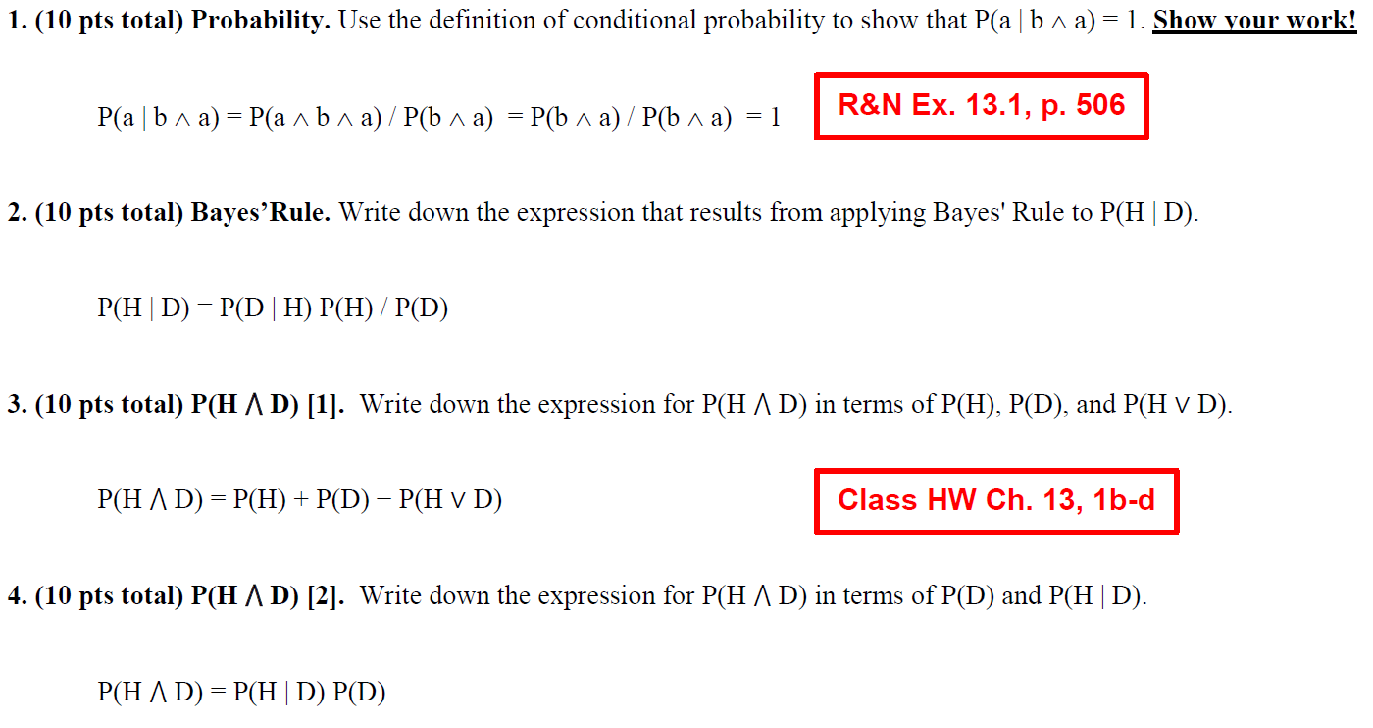 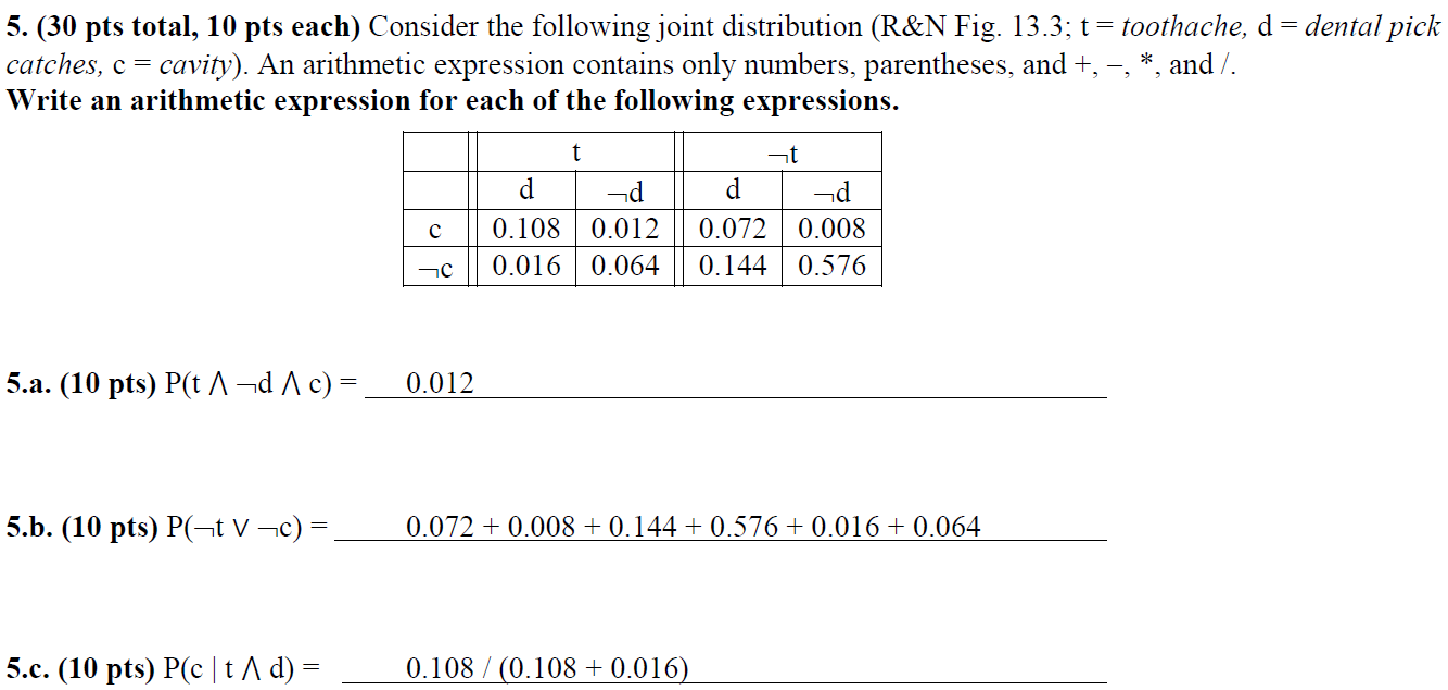 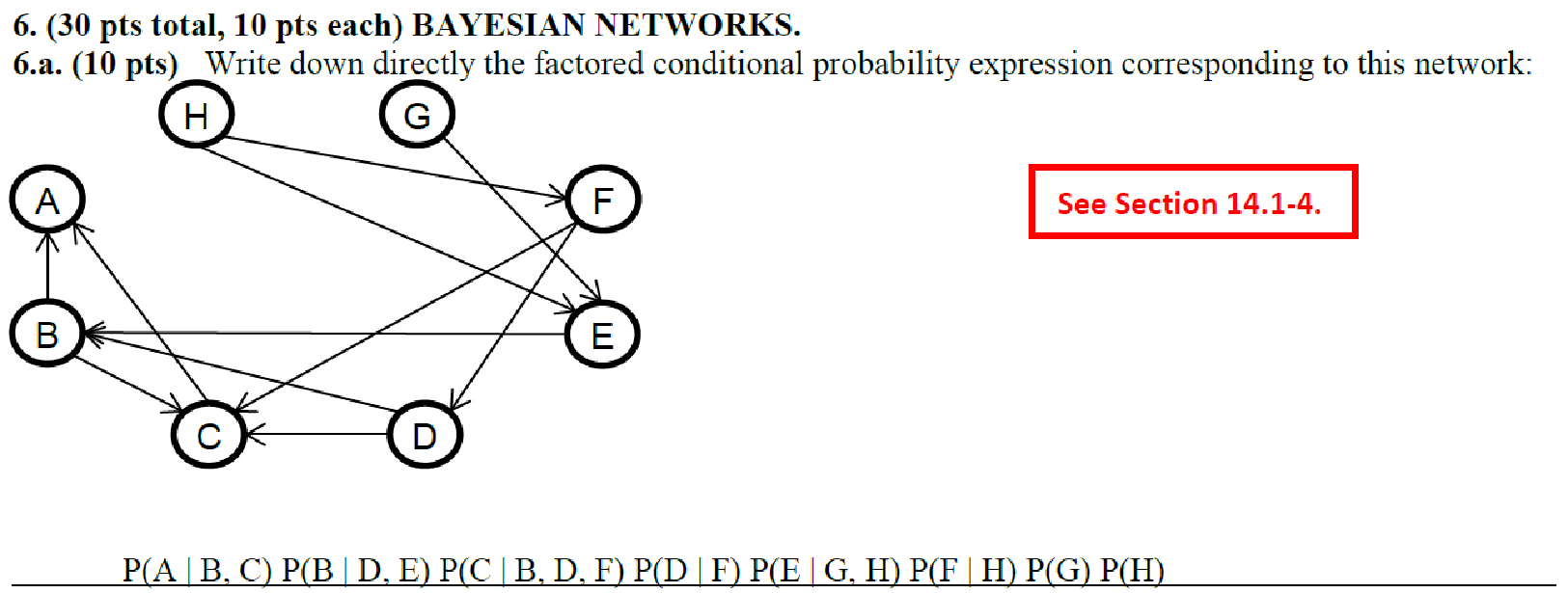 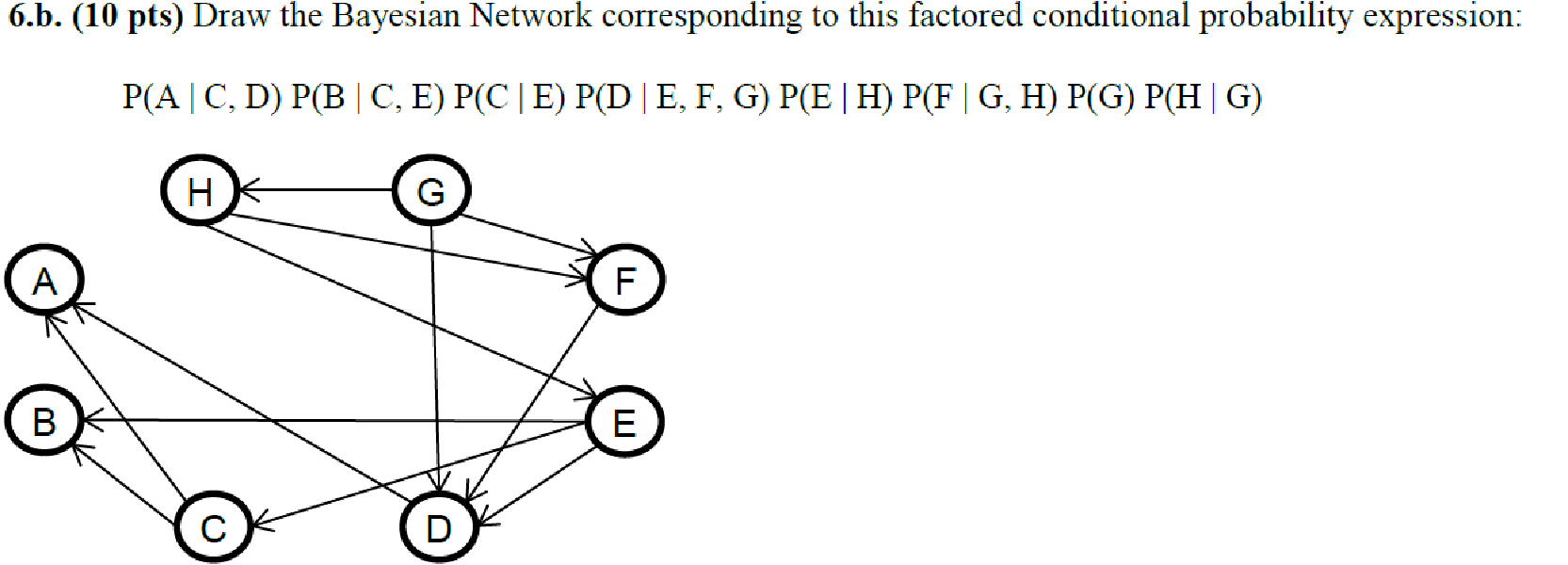 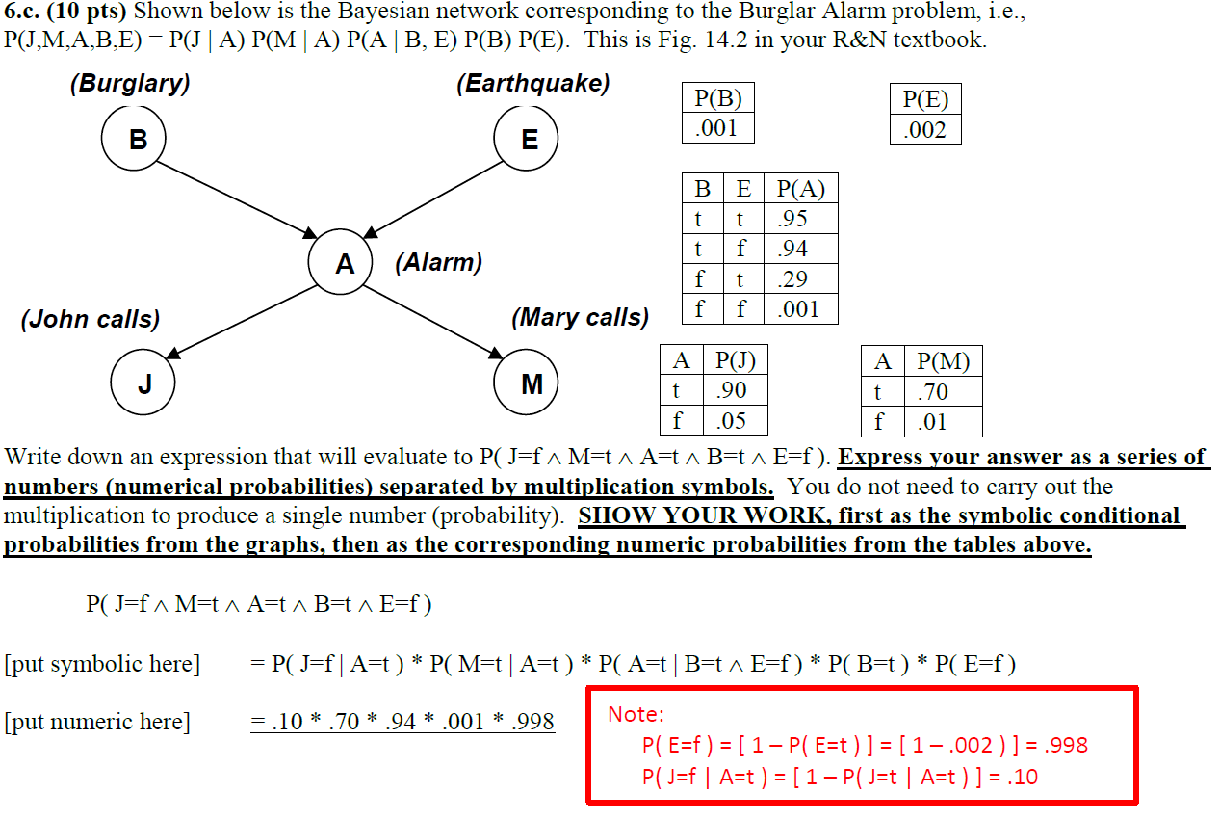 Sentences and Models
Entailment
Symbols and Connectives
Symbols: A proposition that can be true or false
In this example: P and Q are symbols
Connectives: negation, conjunction, disjunction, implication, biconditional
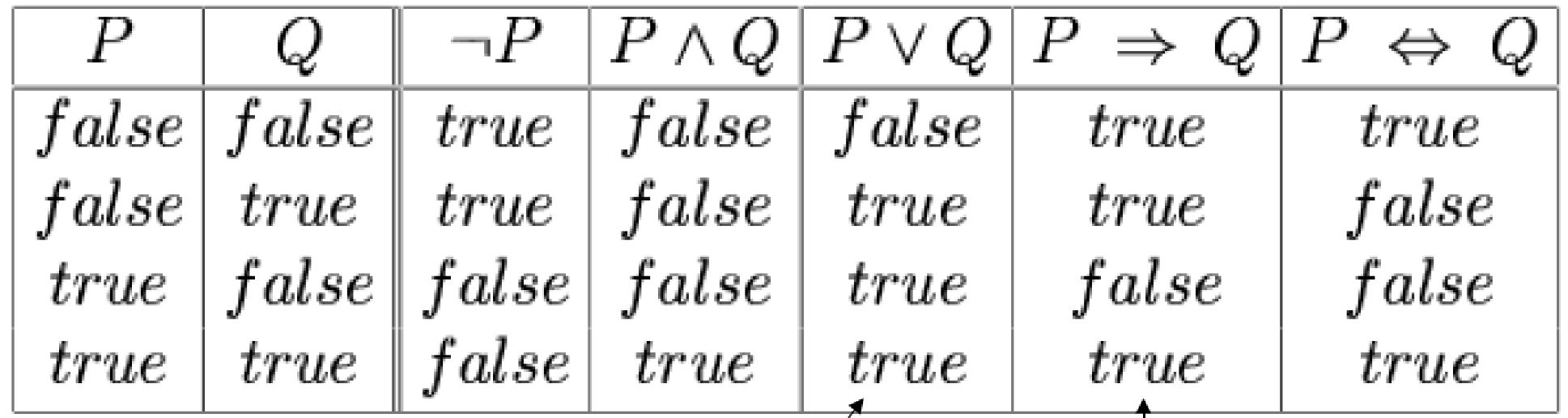 Forward Chaining
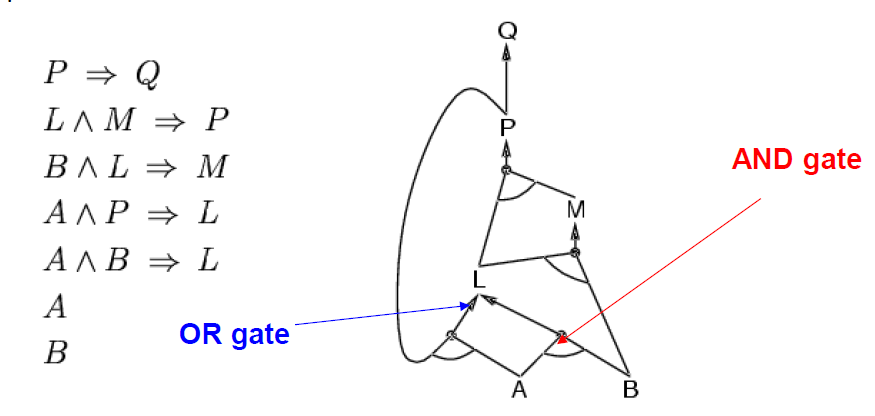 [Speaker Notes: Example from class]
Forward Chaining
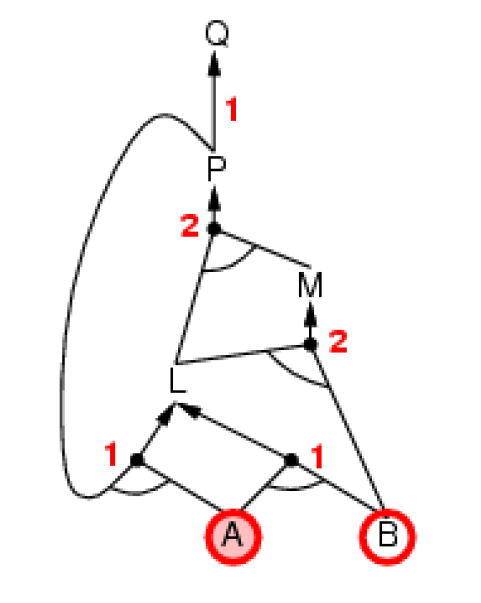 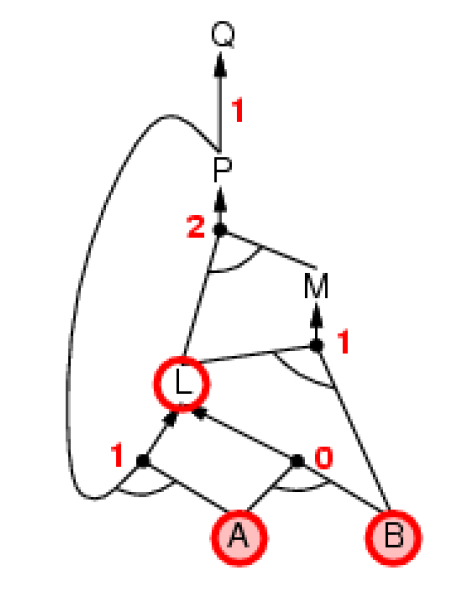 Forward Chaining
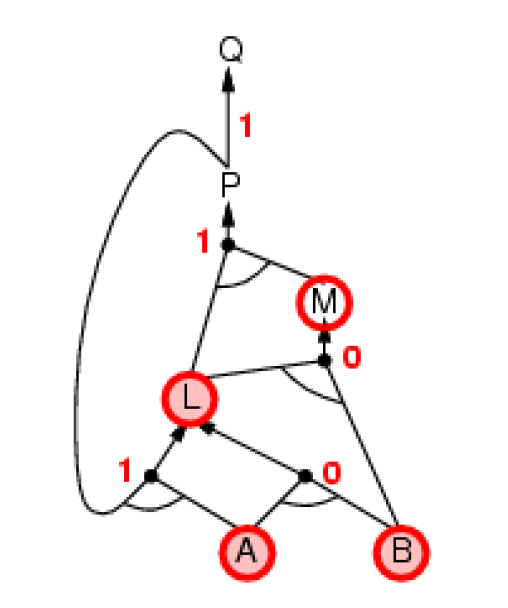 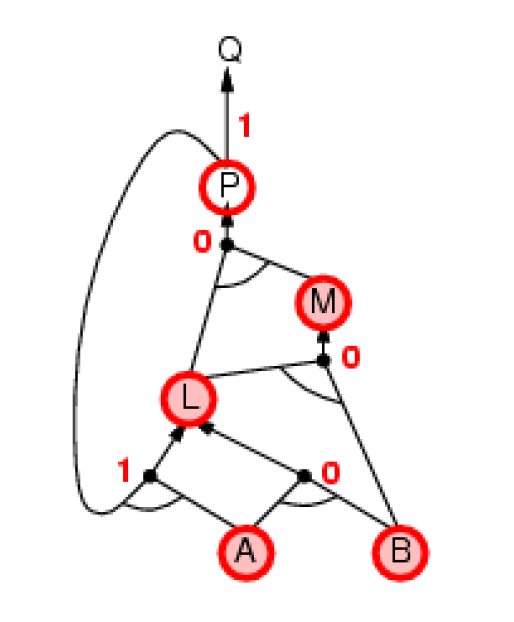 Forward Chaining
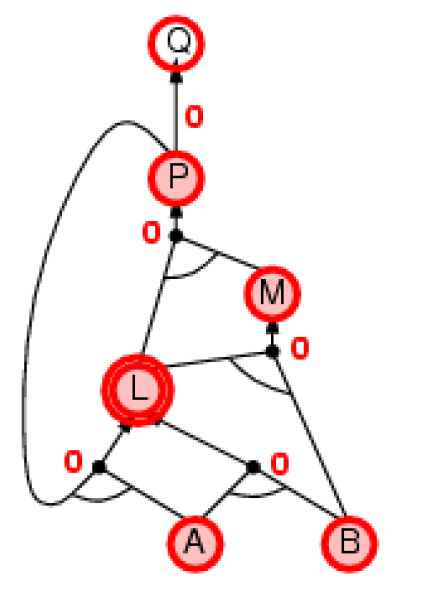 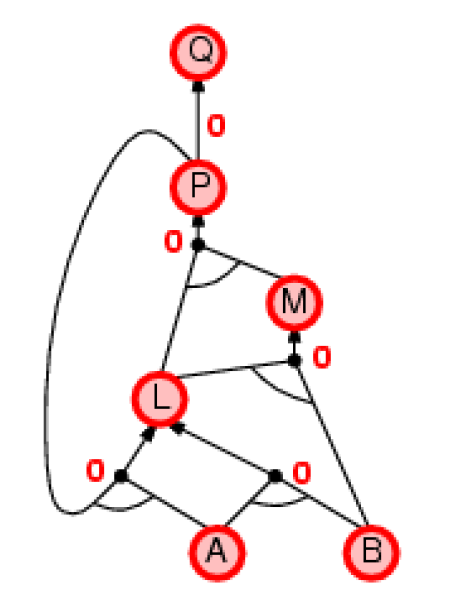 Trial problem
G
E ∧ F ⇒ G

C ⇒ E

B ⇒ F

A ∧ B ⇒ C

A
E
F
C
A
B
Solution
G
A is true. 
Try B = true
A = true and B = true so C = true
B = true so F = true
C = true so E = true
E = true and F = true so G = true
E
F
C
A
B
Questions?